Evaluación Técnica y Reingeniería de los Procesos Productivos de la Fábrica Metalmecánica de Tabacundo.
SANGOLQUÍ, ENERO 2015
AUTOR:
LUIS ENRIQUE JARAMILLO RODRÍGUEZ
DIRECTOR: ING. BORYS CULQUI
CODIRECTOR: ING. FAUSTO LUDEÑA
SANGOLQUÍ, ENERO 2015
Antecedentes de la Empresa.

La fábrica metalmecánica de Tabacundo fue creada hace 31 años, por el Directorio del Gobierno Autónomo Descentralizado de la Provincia de Pichincha, para la fabricación de estructuras metálicas y el abastecimiento de la amplia demanda de mobiliario escolar.
Justificación e Importancia
La fábrica metalmecánica de Tabacundo (FMT) de propiedad del Gobierno Autónomo Descentralizado de la Provincia de Pichincha, ha donado en las últimas décadas mobiliario escolar principalmente a Instituciones Educativas de la provincia de Pichincha.
A finales del 2010 la FMT, mediante su máxima autoridad empezó a gestionar convenios de cooperación interinstitucional; aumentó sus necesidades de producción.
Alcance
Evaluar la situación inicial de la FMT, mediante una evaluación técnica, además de presentar una línea base para mediar el estado actual de la producción.
Realizar una reingeniería de procesos en donde se planteé una alternativa de redistribución de los procesos de la empresa.
Presentar un modelo de ordenación de equipos y procesos de producción, utilizando principios establecidos por la metodología “lean manufacturing”, para alcanzar mejoraras en la productividad con un mínimo de desperdicios.
Dimensionar dentro de la nueva distribución los espacios de trabajo necesarios para cada proceso.
Elaborar la documentación básica para facilitar la gestión de ingeniería y gestión de producción, de la fábrica.
OBJETIVO GENERAL.
Realizar una evaluación técnica y reingeniería de los procesos productivos de la “Fábrica metalmecánica de Tabacundo” Gobierno Autónomo Descentralizado de la Provincia de Pichincha (GADP).
Objetivos específicos
Diagnosticar los procesos actuales de la FMT, para determinar las deficiencias y requerimientos a nivel mano de obra, logística y equipamiento, para promover el mejoramiento de las prácticas de ejecución de procesos.
Aplicar filosofía “lean manufacturing”, para optimizar los equipos y las áreas de trabajo, de manera que resulten más económicos y eficientes, cumpliendo con las normas de mantenimiento, seguridad y salud ocupacional.
Objetivos específicos
Elaborar un modelo distribución de equipos y áreas de trabajo en planta, mediante la aplicación de herramientas de reingeniería, basadas en metodología “lean manufacturing”.
Metodología para el análisis, evaluación
 y reingeniería de procesos.
El proceso se define como: “Una serie de tareas de valor agregado que se vinculan entre sí para transformar un insumo (materia prima) en un producto”. (Chang, 1996).
Tipos de Metodologías.
Modelo convencional en masa.
Limitaciones o cuellos de botella.
Lean Manufacturing o producción ajustada.
Lean Manufacturing
La manufactura esbelta “o también conocida como sistema de producción Toyota que quiere decir hacer más con menos, menos tiempo, menos espacio, menos esfuerzos humanos menos maquinaria, menos materiales; siempre y cuando siempre y cuando se le esté dando al cliente lo que desea”
Principio de reducción de costos.
La reducción de gastos “él único camino para obtener una ganancia es eliminando los desperdicios de sus procesos, y por lo tanto, reduciendo los costos ganancia= precio – costo.” (Luyster T., Tapping D., & Shuker T., 2003).
La manufactura esbelta, como se puede apreciar en la figura 2, tiene un proceso de 5 pasos (Womack y Jones, 1996):
Definir que agrega valor para el cliente.
Definir y hacer el mapa del proceso.
Crear un flujo continuo.
Que el consumidor “hale” lo que requiere.
Esforzarse por la excelencia y alcanzar la perfección.
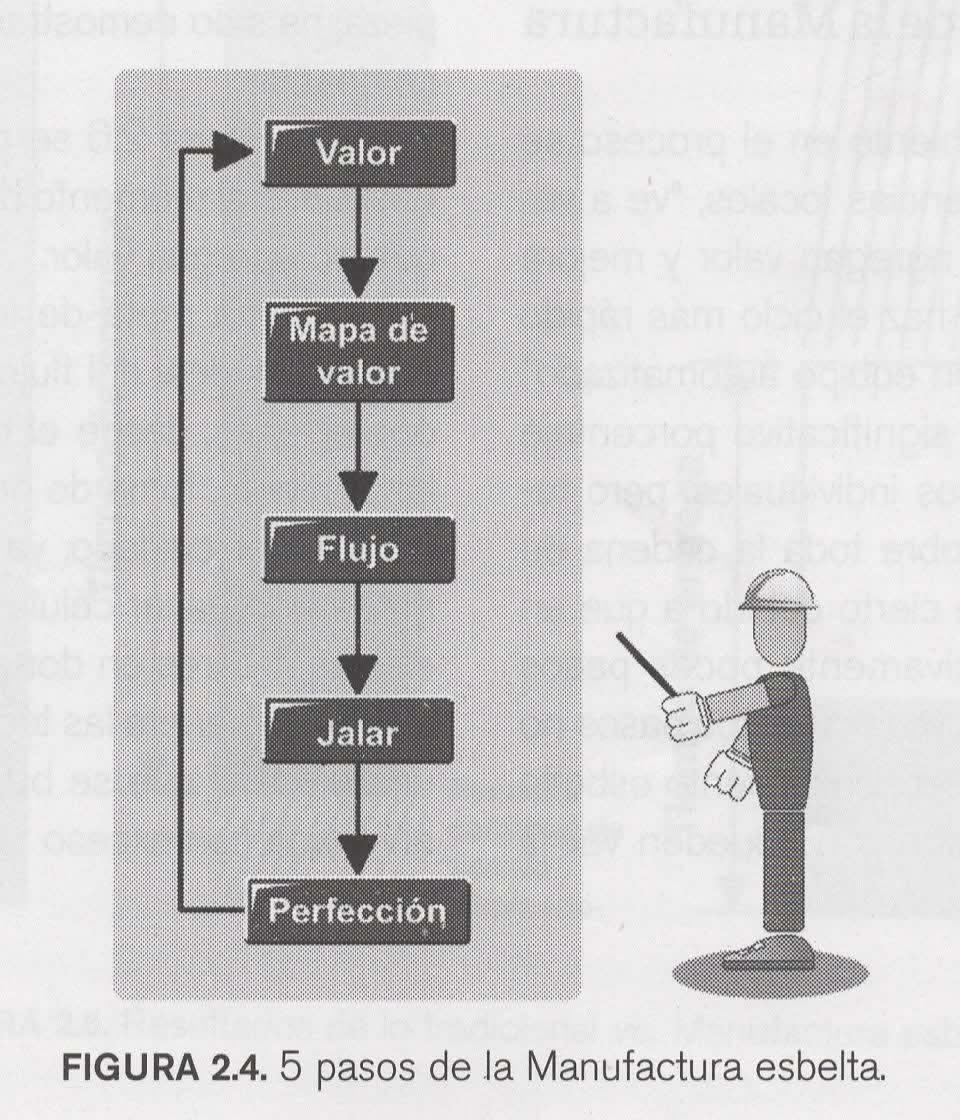 Los 7 desperdicios:
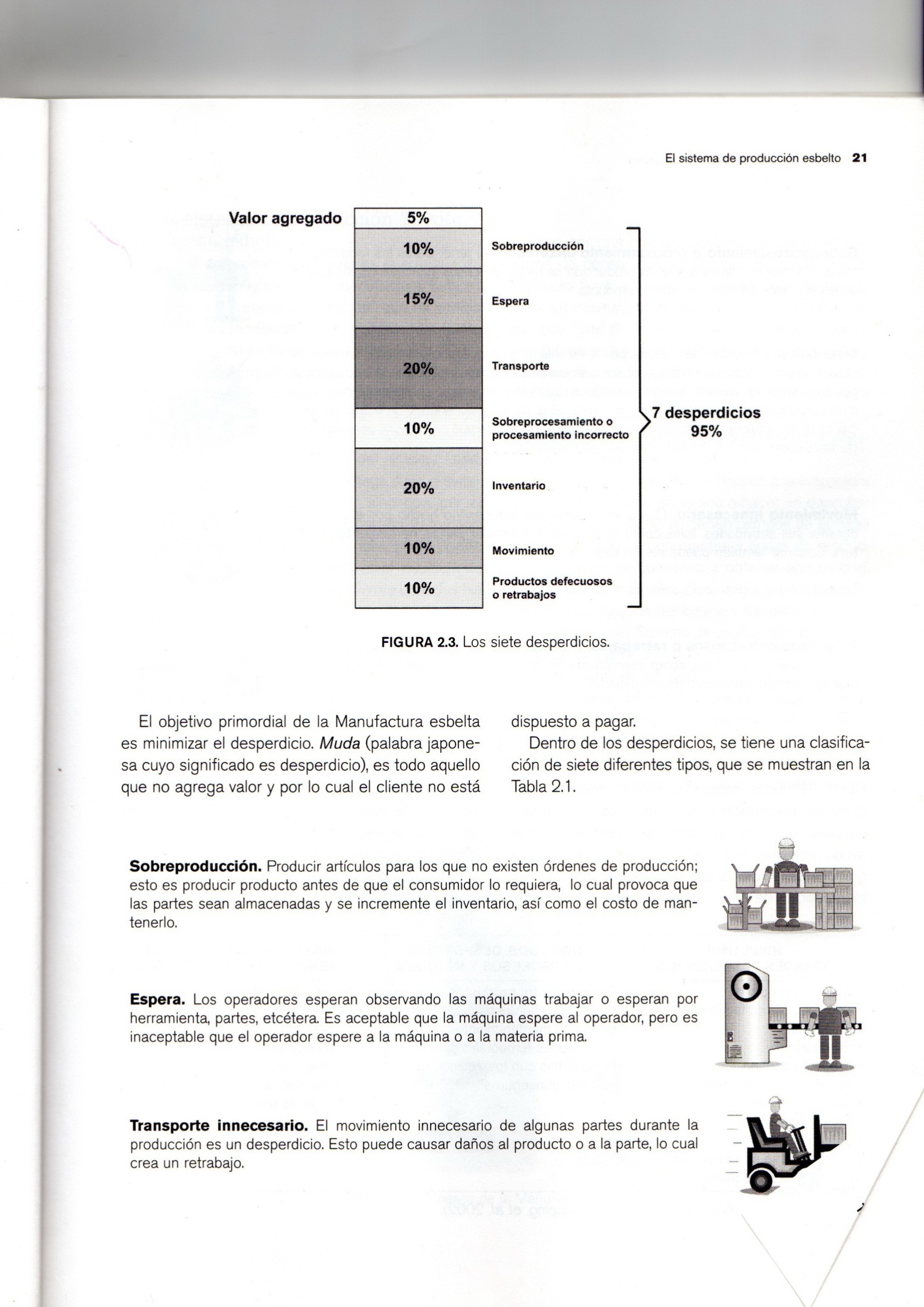 Herramientas Lean.
Supermercado
FIFO
Pacemarkerprocess
5 S en la producción
Control Visual
Heijunka
Modelo de Gestión.
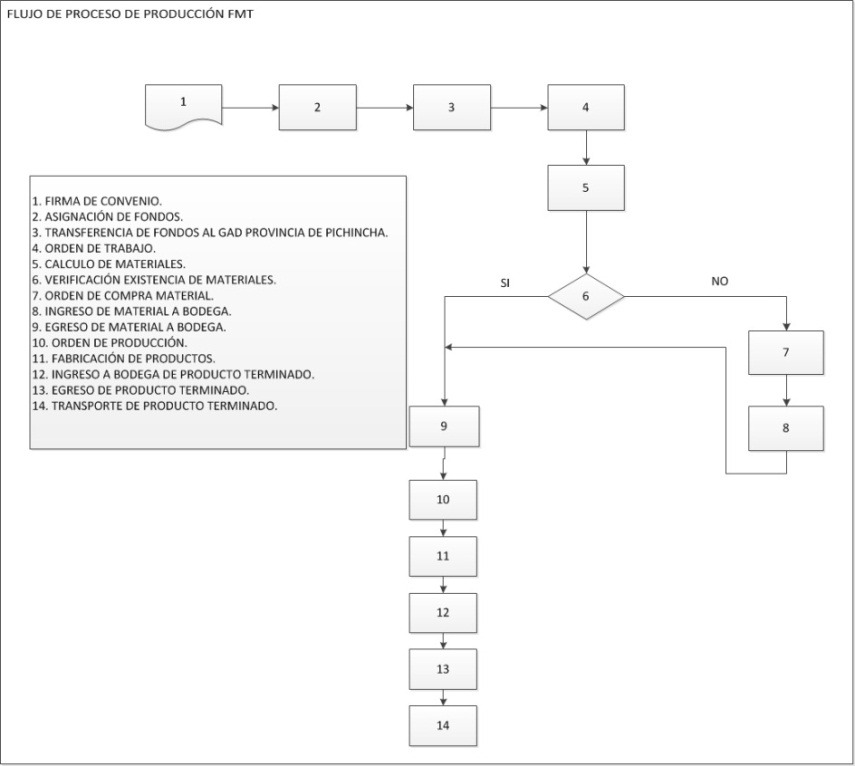 Análisis Inicial de la Fabrica Metalmecánica de Tabacundo
Diagnóstico de la Producción.
Agrupación de productos por familias.
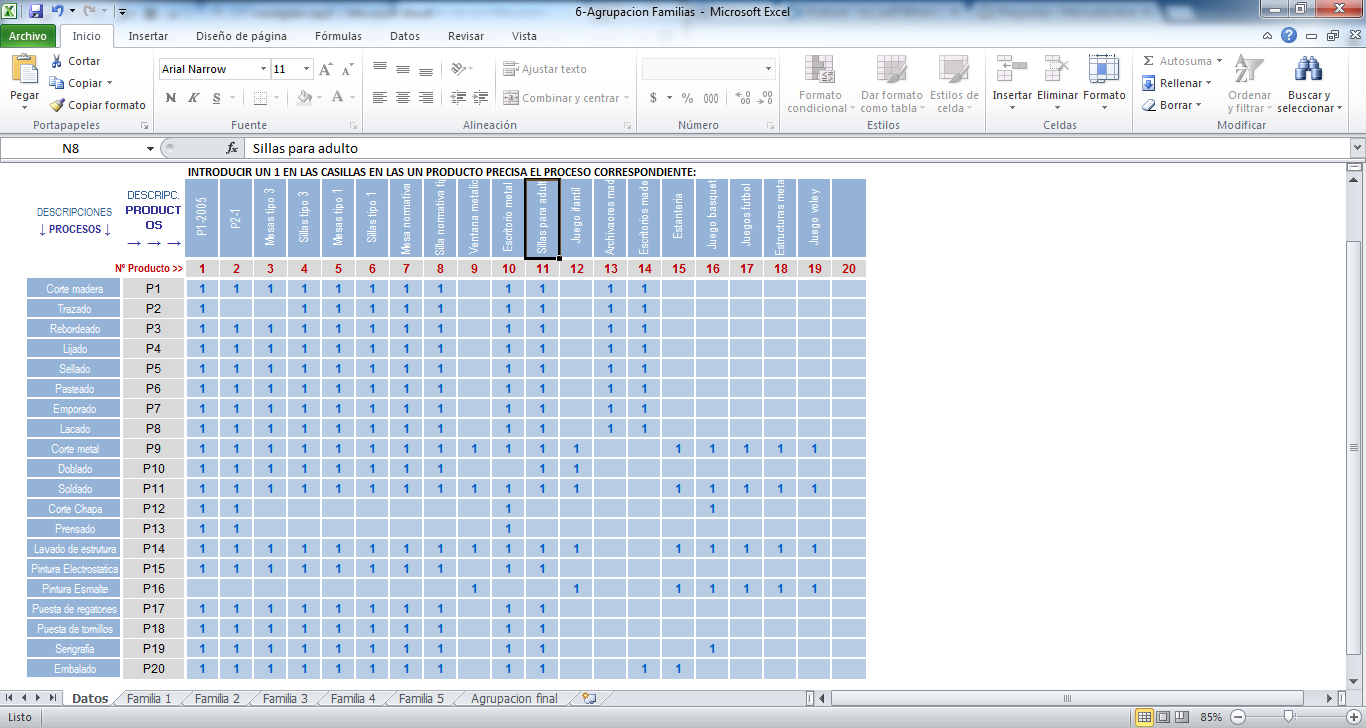 Nota: Casillas marcadas con 1: indican los productos y procesos que se realizan.
Constitución familia 1:
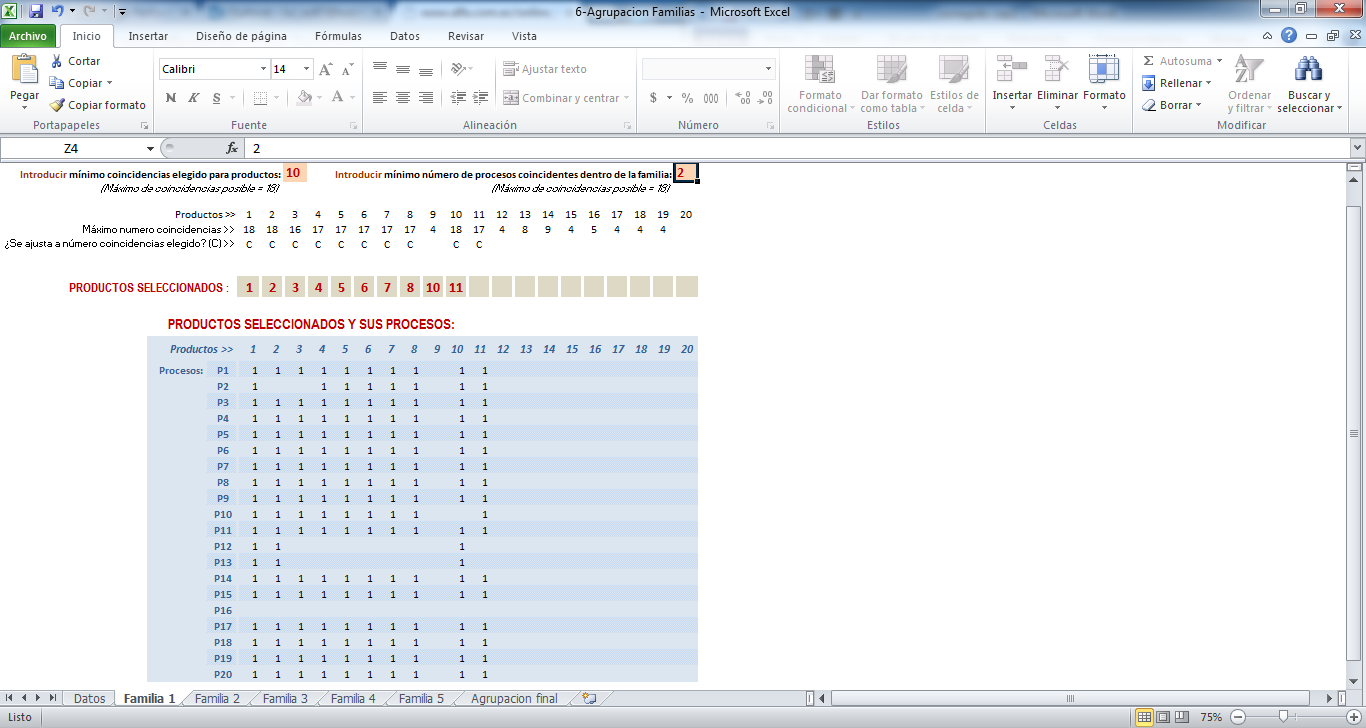 Detalle Familia 1:
Constitución familia 2:
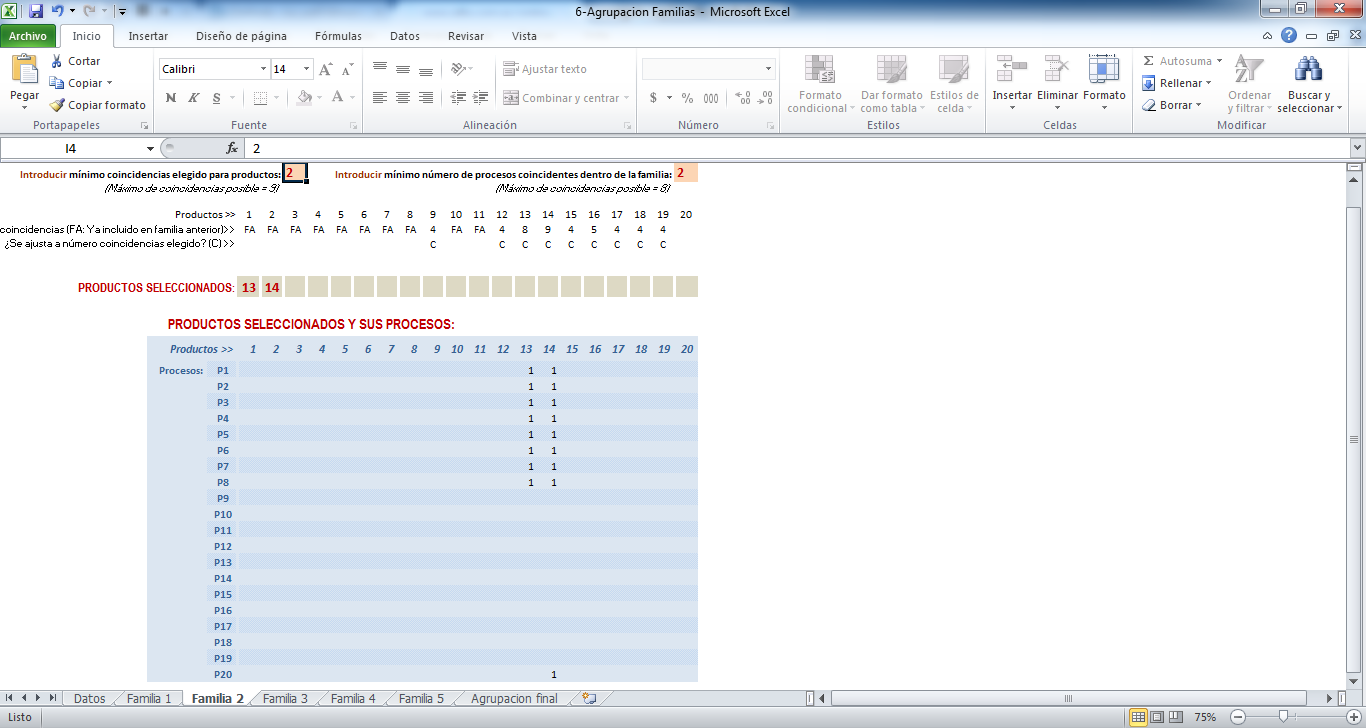 Detalle Familia 2:
Constitución familia 3:
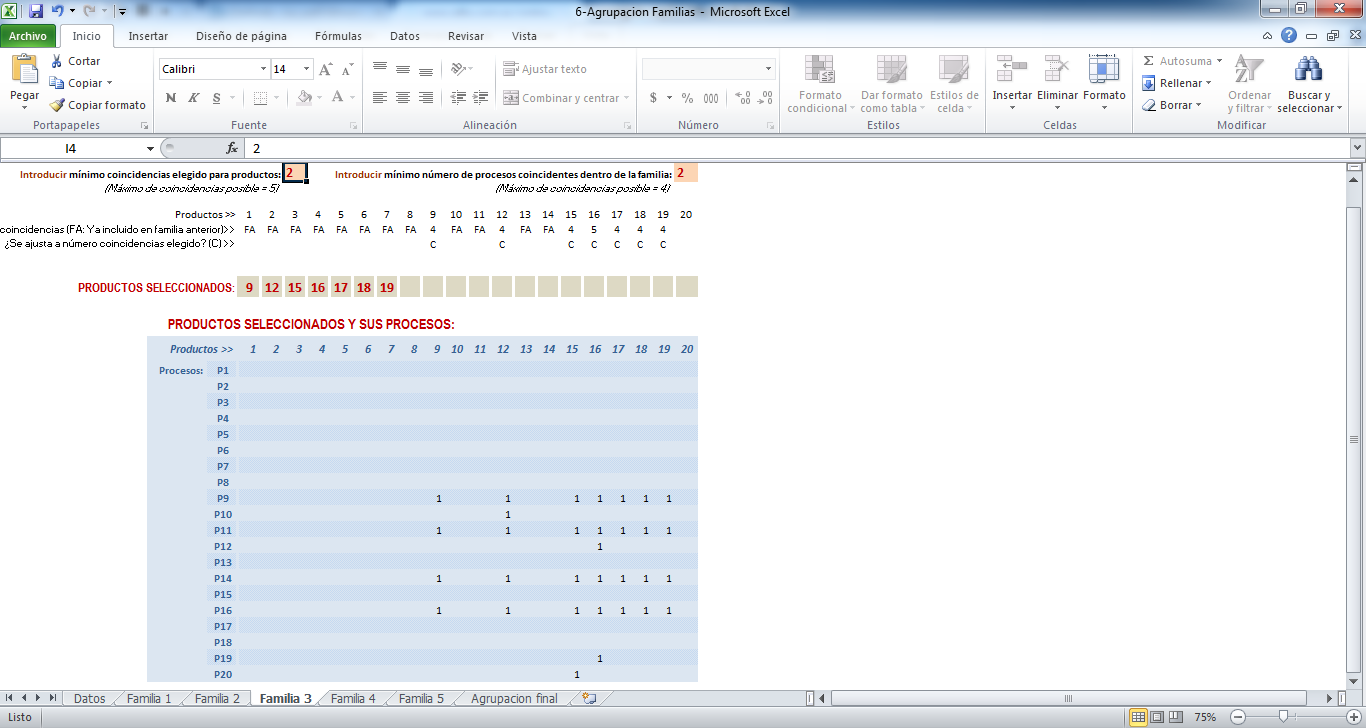 Detalle Familia 3:
Rentabilidad Económica:
Ventas y volúmenes de producción:
Análisis de Espacios:
Plano
Porcentaje de área construida: 20,83%
Sección Estructuras:
Sección Mobiliario:
Área pintura de mobiliario:
Sección Carpintería:
Diagnóstico de la asignación de personal
Detalle de asignación de personal en el proceso de fabricación del Pupitre Uniperonal P1-2005
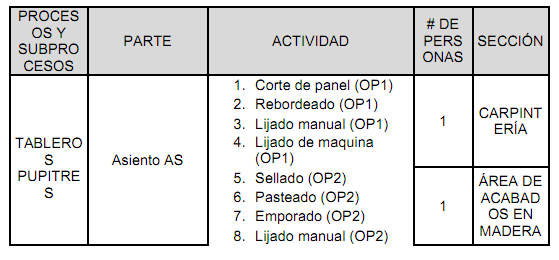 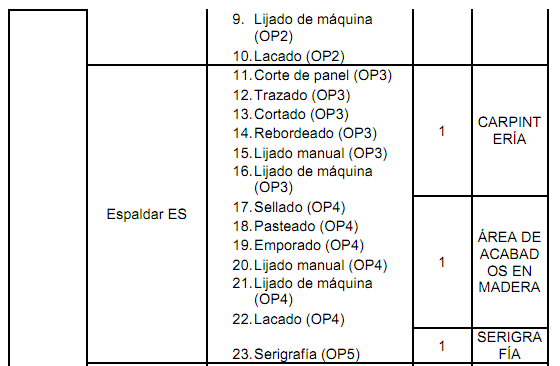 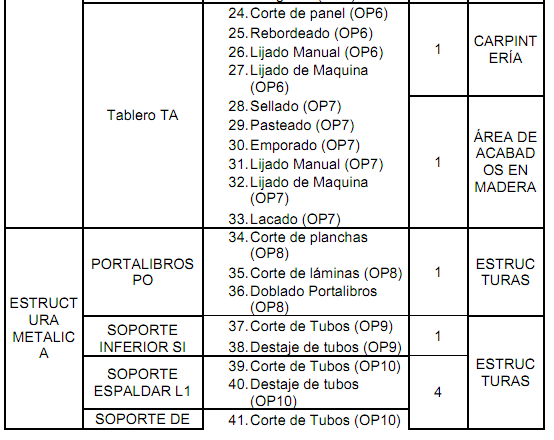 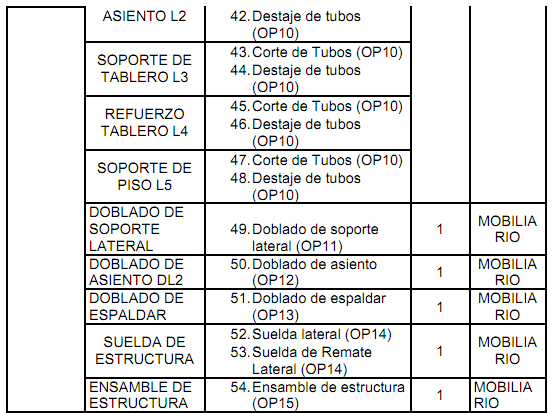 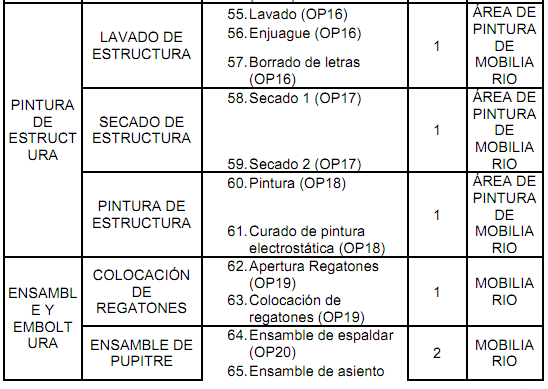 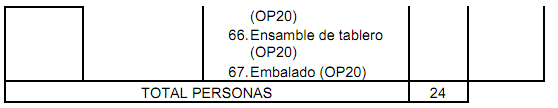 Ruta de Fabricación Familia 1:
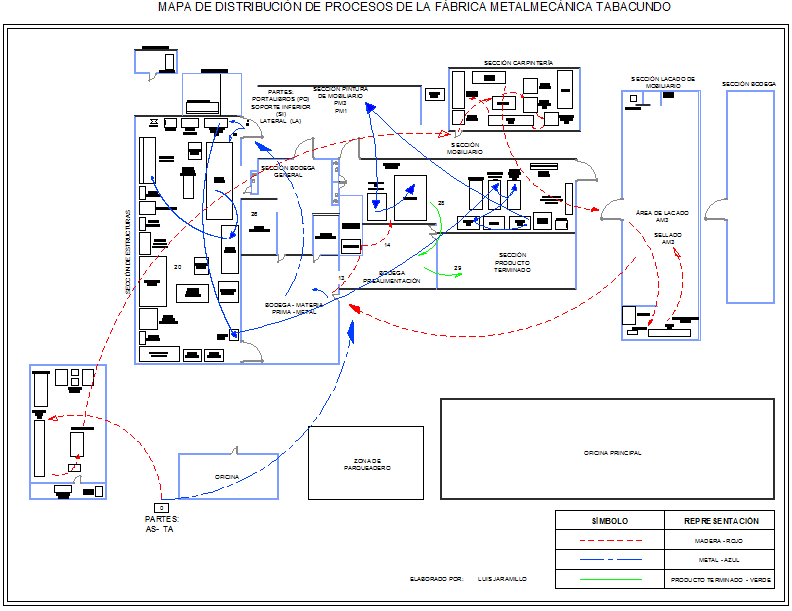 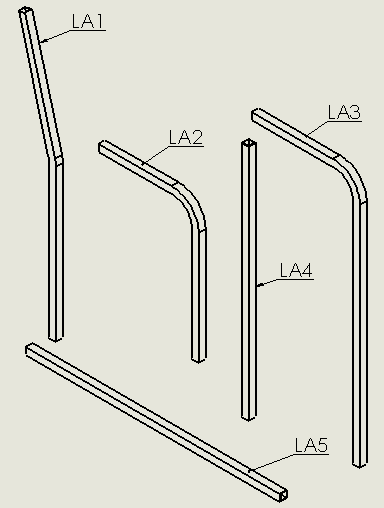 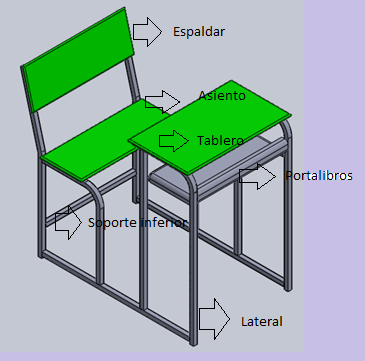 Formulación:
Dónde: 
CT = Tiempo de ciclo de persona [s]
CM = Tiempo de ciclo de máquina [s]
DR = Desperdicio en rechazos no recuperables en tiempos de persona [s].
TD = Tiempo de desperdicios. [s]
NT= Número de trabajadores. [u]
NM= Número de máquinas. [u]
DPL= Desperdicio en tiempo de paro por lote de transferencia. [s]
Tiempo de ciclo:
Dónde:
C: Tiempo de ciclo por unidad de producto: de persona o máquina.
TVA = Tiempo de valor agregado.
TNVA = Tiempo de no valor agregado (parámetro de ajuste)
TL = Tiempo de proceso máquina.
TPNP = Tiempo de paros no programados. (Parámetro de ajuste).
Desperdicio por rechazos (DR):
El tiempo de desperdicio TD:
Dónde:
			DT = Desperdicio en transporte.
			PP = Paros por preparación.
Desperdicio en transporte (DT):
Dónde:
TTLT = Tiempo de transporte de lote de transferencia.
LT = Tamaño del lote de transferencia.
Este desperdicio no afecta al tiempo de ciclo       de máquina.
Desperdicio de paro por preparación (PP):
Dónde:
TPR = Tiempo de preparación.
Lp = Lote de producción.
LP: Volumen de producto que se pretende obtener en el proceso. (Cantidad de material que se debe poner a disposición de la primera operación y consecuentemente del resto.)
Dónde:
TELT = Tiempo de paro en el transporte del lote de transferencia.
LT = Lote de transferencia.
Producción diaria obtenida:
Dónde:
TJ = Tiempo de jornada.
TE = Tiempo de horas extras por jornada.
K = Factor de conversión de horas a segundos.
Detalle de actividades OP1:
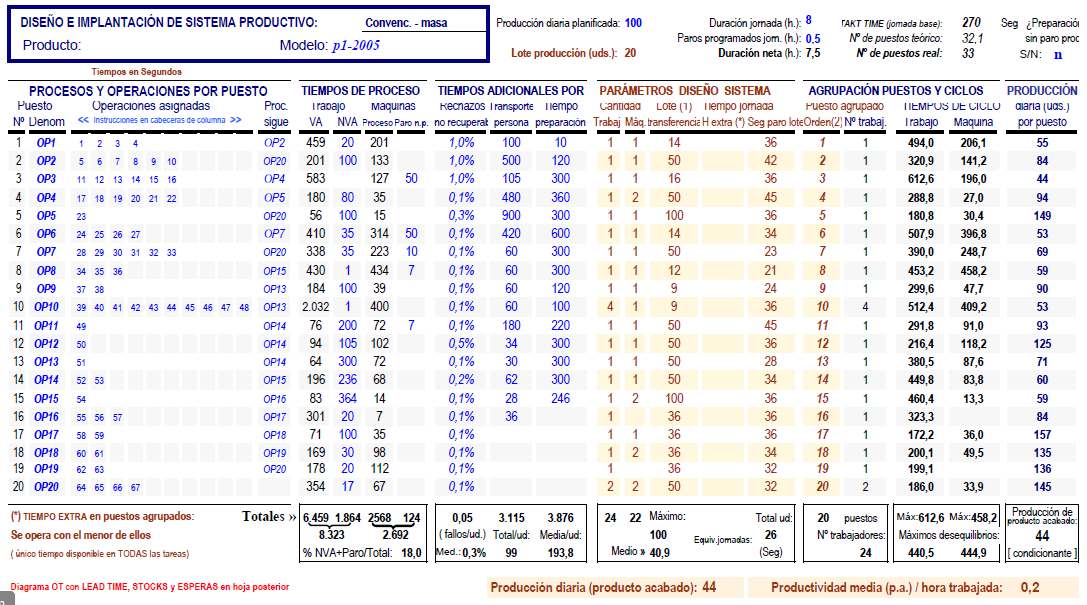 Objetivos
Ejemplo de Calculo OP1:
Cálculo para los tiempos de proceso por persona (tiempo de proceso) TP:
Cálculo de desperdicios rechazos no recuperables:
Cálculo del tiempo de desperdicios:
Datos para el establecimiento del “diagrama de Pareto”.
Donde se puede observar que el 80% de los desperdicios se encuentra en las operaciones del cuadro del lado derecho.
Definir y generar el mapa de proceso.
Mapa de valor actual de la “FMT”.
Equilibrio de cargas:
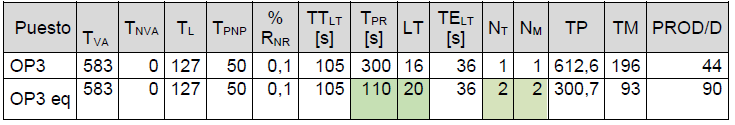 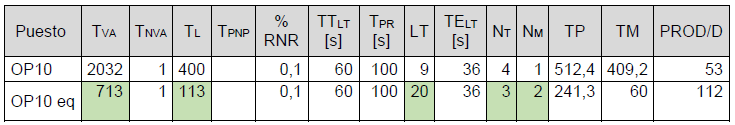 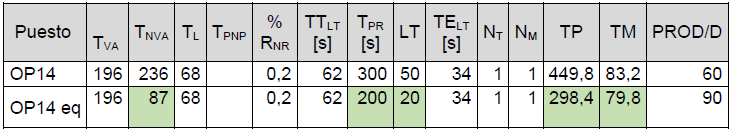 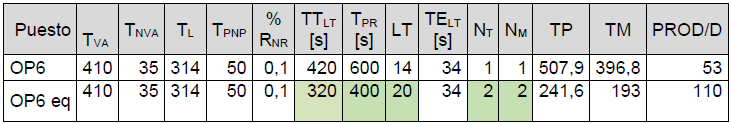 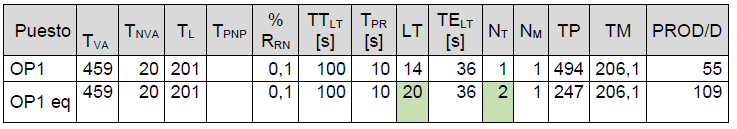 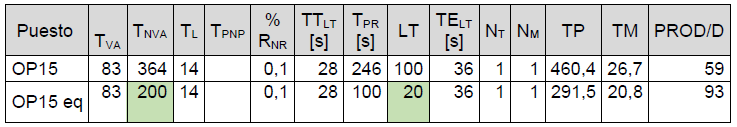 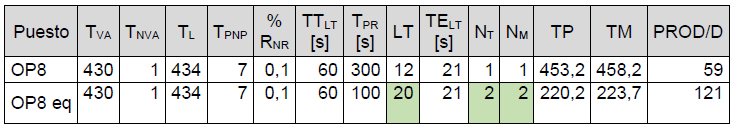 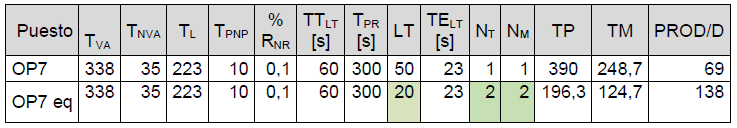 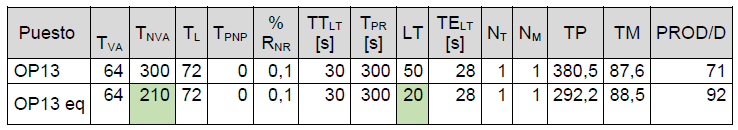 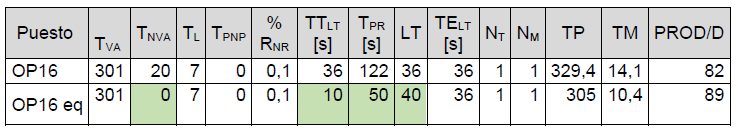 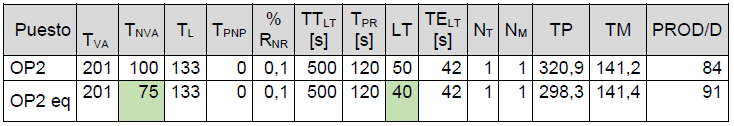 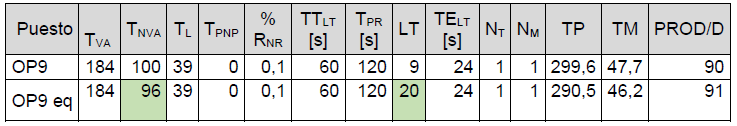 Determinación de los puestos de trabajo y asignación de tareas, nuevo diseño.
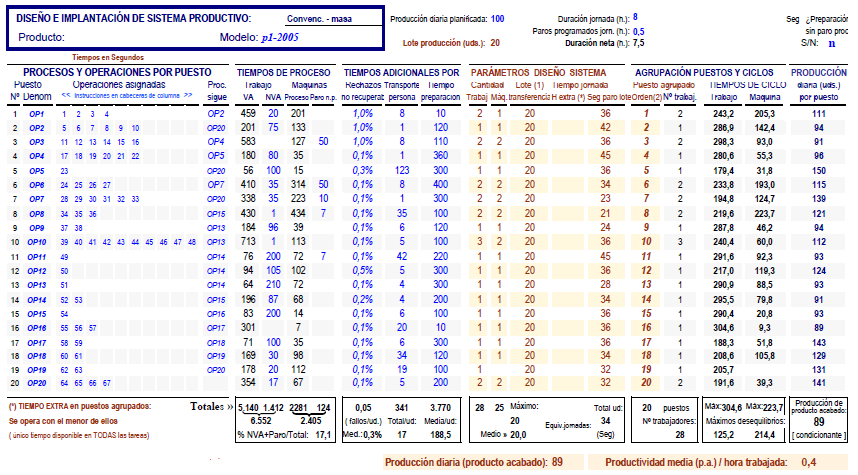 Crear un Flujo continuo, a partir de equilibrio de cargas.
Flujo de Proceso, basada en el Mapa de Valor Actual VSMA.
Objetivos
Mapa de Valor Futuro VSMF, Implantación LEAN FMT:
Implantación Lean basada en el mapa de valor futuro VSMF, Fábrica Metalmecánica de Tabacundo
Determinación del área de producto en proceso VSMF:
Formulación:
Tamaño de las áreas de producto en proceso establecidas en el VSMF.
Desarrollo de los espacios necesarios dentro de la FMT.
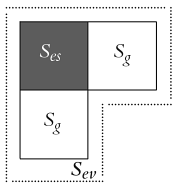 Superficie estática: Ses.
Superficie de gravitación: Sg.
Superficie de evolución: Sev.
Superficies de Guerchet.
 (Cuatrecasas, 2009)
Siendo k, un coeficiente que varía en función de la proporción entre el volumen de material
Ejemplo de Calculo:
Sección Estructuras:
Equipo: Cizalla Grande.
Dimensiones: 7,2 X 2,8 [m]
n: Lados operativos: 2
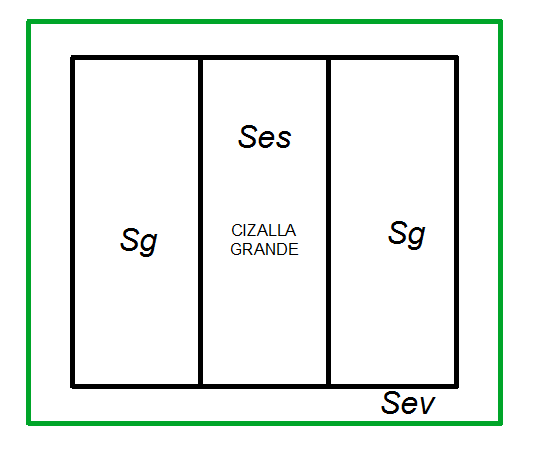 Parámetro de eficiencia del sistema.
Calculo del Lead Time.
El Lead Time se define como el tiempo total de proceso para obtener el primer lote de producción completo LP.
LT: Lead Time. (Tiempo de espera).
n: Número de operaciones.
Lp: Lote de producción.
Tp: Tiempo de proceso.
Tpcon: Tiempo de proceso de la operación condicionante.
c: Numero de lotes de transferencia.
Lead Time sistema de producción actual.
Lead Time sistema de producción a implementar.
Mejoras en la productividad.
Productividad media por hora trabajada.
La producción media por hora trabajada Pmed, establece que cantidad de producto terminado (salida), se obtiene para diferentes factores que intervienen en el proceso de producción.
Donde:
Pmed: Productividad medio/ hora trabajada.
PRODOC: Productividad diaria de la operación condicionante.
Nt: Número de trabajadores.
TJ: Jornada base de horas de trabajo.
Definir un sistema que “Jale” (PULL).
Sistema de transmisión de la información de las necesidades del proceso hacia atrás llamada tarjetas kanban.
Existen dos clases de tarjetas kanban:
 
Tarjeta o kanban de producción: Se utiliza para pedir al proceso anterior, un lote de producto que ya se haya consumido. El kanban de producción indica la cantidad que debe ordenarse que produzca el proceso anterior.
Tarjeta o kanban de movimiento o transporte: Se utiliza para solicitar el movimiento de un lote o contenedor de producto semiterminado o terminado para que sea llevada al siguiente proceso o una bodega de almacenamiento. El kanban de transporte indica la cantidad a enviar al proceso siguiente.
Lo ideal es que exista un total de tarjetas que permitan cubrir el lapso de tiempo (Lead Time) existente desde que se solicita un material al principio de un proceso colocando la tarjeta T en un contenedor vacío, hasta que se obtiene el contenedor lleno situado en el mismo lugar.
Q: Consumo medio previsto del material por unidad de tiempo (ejemplo, número de piezas por día).
TP: Tiempo de proceso maximo.
q: Capacidad del contenedor (cantidad que figura en la tarjeta) con la que se llenara el mismo.
K: Cantidad total de tarjetas kanban que podrían existir entre las de tipo de transporte y las de producción. La distribución entre las de un tipo y otro dependerá del proceso (si hay o no producción en el proceso al que se le solicite el material), el número de componentes y productos procesados y las cantidades que figuren en las tarjetas.
Por lo que debe cumplirse:
Es necesario considerar un stock de tarjetas de seguridad y se expresan mediante la ecuación:
Por lo que el total de tarjetas kanban serán:
Definición de la capacidad del contenedor:
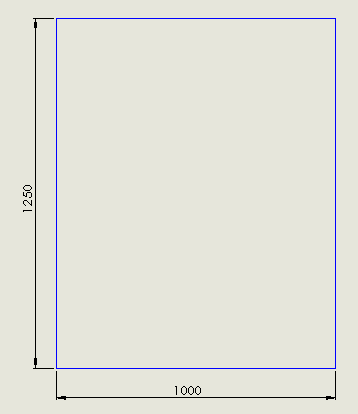 Se determinada mediante el siguiente razonamiento.
Peso del tablero de asiento: 542.79 g.
Capacidad de carga del porta contenedor: 200 kg.
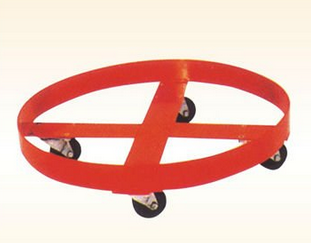 Determinación del número de kanban necesarios:
En los kanban 11 y 12, la determinación de la capacidad del contenedor no se expresa en base al peso que puede soportar si no en base a la capacidad de apilamiento, ya que la altura de la carga no debe superar el ancho del contenedor, para no perder estabilidad, por lo que se recomienda un máximo de 9 unidades.
Diseño de las tarjetas kanban.
Definición del tipo de contenedor.
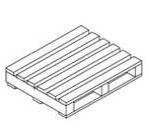 Número de pallets por operación “NPO”: 20.
Número de pallets necesarios en bodega “NPB”:
Área de bodega de producto listo para la entrega: 91,30 m2.
Área del pallet o contenedor Ac:
Número total de pallets requeridos para la FMT “NPT”:
Realizar una evaluación del grado de aplicación de Lean.
ANÁLISIS FINANCIERO
Presupuesto de inversión Activos Fijos.
Balance general o estado de la Situación inicial.
Capital de trabajo.
Estado de Resultados (Pérdidas y Ganancias)
Flujo de fondos
Tasa de descuento
La tasa de descuento en un pequeño proyecto de inversión se denomina TMAR que es la Tasa Mínima Aceptable de Rentabilidad para que el proyecto sea atractivo para el inversionista.
Índice inflacionario: 4,19 % 
(BCE, Contenido Banco Central del Ecuador, 2014)

Riesgo país: 3,16%
(BCE, Contenido Banco Central del Ecuador, 2014)

Tasa pasiva promedio: 5,08%
(BCE, Contenido Banco Central del Ecuador, 2014)
TMAR=4,19%+3,16%+5,08%
TMAR=12,43 %
Valor Actual Neto
Dónde: 
FF= Flujo de fondos de cada periodo. 
I= Inversión Inicial 
n= Número de períodos considerados 
i= tasa de descuento
El resultado obtenido significa que el valor de los flujos del inversionista al valor presente es de $ 153.928,93 a una TMAR del 12.43%.
Si el VAN es positivo o igual a cero, el proyecto se acepta, si el VAN es negativo el proyecto se rechaza.
Tasa Interna de rendimiento.
La TIR mide la magnitud de la rentabilidad esperada de una inversión.
Dónde: 
FF= Flujo de Caja 
I.I = Inversión Inicial 
r= Tasa de descuento. 
n= Períodos 
TIR= Tasa Interna de Retorno
De la ecuación presentada, se debe encontrar la tasa de descuento con la que el VAN sea cero.
Período de recuperación de la inversión
Relación Beneficio Costo
La fórmula de la R B/C es:
Criterios de decisión:
Si la RB/C  > 1 Se acepta 
Si la RB/C  < 1 Se rechaza 
Si la RB/C  = 1 Indiferente
Por cada dólar que se invierta en el proyecto se obtendrá una rentabilidad de $0,82; siendo viable y factible su implementación.
Conclusiones.
La Fábrica Metalmecánica de Tabacundo, dispone de un sistema de producción en masa, compuesto por 67 actividades, agrupadas en 20 operaciones, con una distribución tipo taller, ya que existen grandes separaciones entre las operaciones y cantidades exorbitantes de stock en proceso que entorpece a toda la producción.
La aplicación de herramientas “lean”, ha dado como resultado el aumento de una nueva área de trabajo, en donde se implementaran todos los procesos en madera, reduciendo así los tiempos de transporte, preparación, riesgos ocupacionales, y mejorando el ambiente en el cual se desenvuelven los trabajadores.
Se ha elaborado un mapa de distribución de equipos y áreas en planta, logrando los resultados esperados, todos debidamente justificados en el cálculo matemático y las herramientas “lean” existentes.
Es evidente que al aplicar el nuevo layout presentado en el mapa de valor futuro VSMF, la producción aumentara en un 121% mejorando así los niveles de producción, ayudando a abastecer la demanda existente, y dando tiempo a la producción, mejoramiento y diseño de nuevos y mejores productos.
Al presentar el nuevo layout se reducirá las distancias de transporte de 32132,42 metros a 281,8 metros, reduciendo así los desperdicios en transporte de 3774 segundos a 340 s.
La distribución de células de manufactura, organizadas en secciones favorecerán, a que el transporte de material en la planta se lo haga únicamente de material semi terminado, listo para la instalación sin necesidad de realizar ningún otro proceso adicional.
Los métodos de transporte son prácticamente caucásicos, por lo cual es necesario aplicar paulatinamente el sistema kanban, además de la implementación de pallets o contenedores, lo que minimizara en gran proporción los desperdicios obtenidos en transporte.
La productividad media por hora trabajada aumentara de 0,2 a 0,4; se evidencia que existe un aumento, lo que implica que los trabajadores o fuerza laboral rendirán el doble en lo que respecta a productividad.
El tiempo de proceso “lead time”, sufre una reducción de 38,35 horas a 27,72 horas, implica una reducción de 10,63 horas en la entrega del primer lote de producto terminado, lo que expresa claramente la entrega de producto en menos tiempo, y se lograra cuando toda la implementación “lean”, se encuentre aplicada completamente, por lo que dependerá mucho de la importancia que le den todas las áreas comprendidas dentro de la estructura organizacional de la planta.
El cuadro 15, donde se muestra el grado de implementación “lean”, la FMT tiene una aplicación de 8 puntos, sobre un total de 27. Este índice muestra que la FMT, no está alineada de ninguna manera a la metodología Lean y es fácil de suponer gracias a este índice la existencia de desperdicios.
El análisis financiero indica que desde el aspecto económico el proyecto es muy viable, ya que solo se realizaran ligeras modificaciones, y reutilizando la mayoría de materiales dentro del proceso.
Recomendaciones.
Implementar la propuesta de aplicación de la metodología “Lean”, de acuerdo a lo planteado en el presente proyecto mediante los recursos necesarios como ha sido diseñado, sin olvidar de que para la obtención del éxito es necesario la aceptación y aplicación a conciencia de todos los involucrados ya sea personal interno así como externo.
La evaluación periódica y a conciencia, asegurara el éxito de la metodología, razón por la cual es necesario la socialización de esta metodología, como primer paso, para después ser aplicada de manera paulatina dentro del proceso.
La construcción de la nueva área que reúne a todas las actividades de madera, es primordial para el éxito del proyecto, ya que este es el punto de partida para la eliminación de los desperdicios.
Es necesario contar con una persona, que este al 100% dedicada a la aplicación y ejecución del “lean”, ya que con esta medida se está garantizando la aplicación de la misma, sin olvidar que el éxito de esta metodología depende de todos los implicados de manera indirecta o directa en el proceso.
…gracias por su atención
El supermercado tiene 4 componentes:
Cliente: retira lo que necesita cuando lo necesita.
Proveedor: proceso que surte o produce lo que el cliente retiró.
Kanban de producción: tarjeta o indicador visual que indica las características y cantidades de las piezas que tiene que producir el proveedor.
Kanban de retiro o movimiento: tarjeta que se utiliza para retirar productos del supermercado y moverlos hacia el proceso que el cliente requiera.
FIFO es una condición necesaria para la implementación del sistema PULL (jalar). El sistema FIFO es mantenido por una línea pintada o barrera física que mantiene una cantidad fija de inventario. El proveedor llena ese espacio físico, mientras el cliente llena otro espacio dentro de su proceso: si se llenan los espacios no puede recibirse más material, ni producir más. De esta manera FIFO ayuda a evitar la sobreproducción. (Alberto Villaseñor Contreras, 2007).
Es “el proceso que marca el paso (pacemarker) está usualmente ubicado cerca del cliente o al final de la célula de manufactura, sin embargo, si el producto fluye en una secuencia FIFO, entonces el pacemarker está en el proceso donde se inicia esta secuencia”. (Cuatrecasas, 2009).
Este es un punto clave ya que en la filosofía “lean manufacturing” es donde se mide la capacidad de producción de este proceso o cuántas piezas se debe producir por periodo o cuánto tiempo se emplea produciendo una pieza.
Las 5 S se refiere a 5 palabras en japonés que describen una metodología útil en el lugar de trabajo; las 5 palabras inician con la letra S, conducen a tener mayor eficiencia en el trabajo, basándose en el control visual y en la producción Lean”. (Cuatrecasas, 2009).
Los 5 términos en japonés son:
Seiri (clasificación): separa los artículos necesarios de los innecesarios.
Seiton (organizar): asignar un lugar para cada objeto.
Seiso (limpieza): dar mantenimiento a los objetos.
Seiketsu (estandarizar): sistematizar los procesos y los métodos de trabajo.
Shitsuke (disciplinar): repetir con regularidad las primeras 4S.
El principal objetivo del control visual es que cualquier persona pueda entender el proceso o las indicaciones sin tener que involucrarse. Es un tipo de información de autoservicio: quien la necesite pueda verla, revisarla y emplearla sin tener que preguntar a nadie. 
Cada equipo o sección de la planta debe tener un espacio que contenga sus indicadores (medibles) y los responsables del área deben mantenerlos actualizados a fin de lograr las metas acordadas con la administración. (Alberto Villaseñor Contreras, 2007).
Es una herramienta utilizada para nivelar el tipo y cantidad de producción de un determinado periodo; permite cumplir con las demandas del cliente, evitar lotes y contar con inventario mínimo, costos bajos y tiempos de entrega reducidos.
Esta herramienta es parte de la fábrica visual e indica claramente a todo el personal de la compañía el programa y horas de producción. (Alberto Villaseñor Contreras, 2007).
Será necesario utilizar un “pallet”, el cual es una plataforma horizontal, con medidas definidas, y compatible con los equipos de manejo de materiales (montacargas, estibadores), utilizada como pilar para el ensamblaje, el almacenamiento, y el transporte de materiales.